Beyond CMIP5 Decadal Predictions and the role of aerosols in the warming slowdown
Doug Smith, Martin Andrews, Ben Booth, Nick Dunstone, Rosie Eade, Leon Hermanson, Gareth Jones, Jeff Knight, Adam Scaife, Katy Sheen, Vikki Thompson
Contents
Results from high resolution decadal predictions
 NAO a year ahead
 Sahel rainfall
 The signal to noise paradox
 Recent slowdown in surface warming
Role of volcanic and anthropogenic aerosols
DePreSys3 - Higher resolution
ORCA 1°
ORCA ¼°
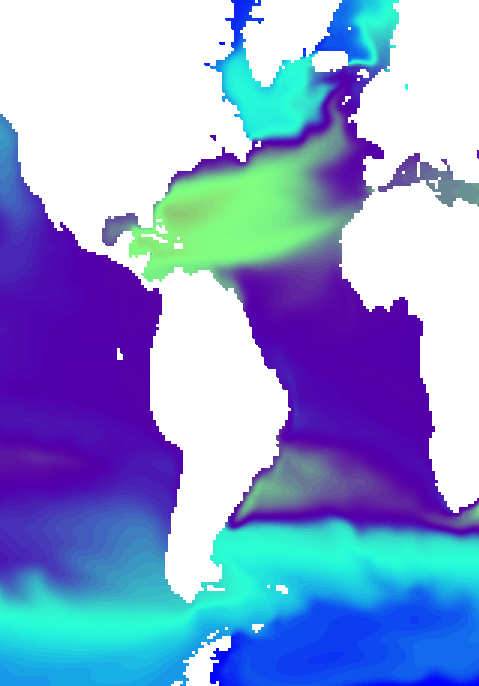 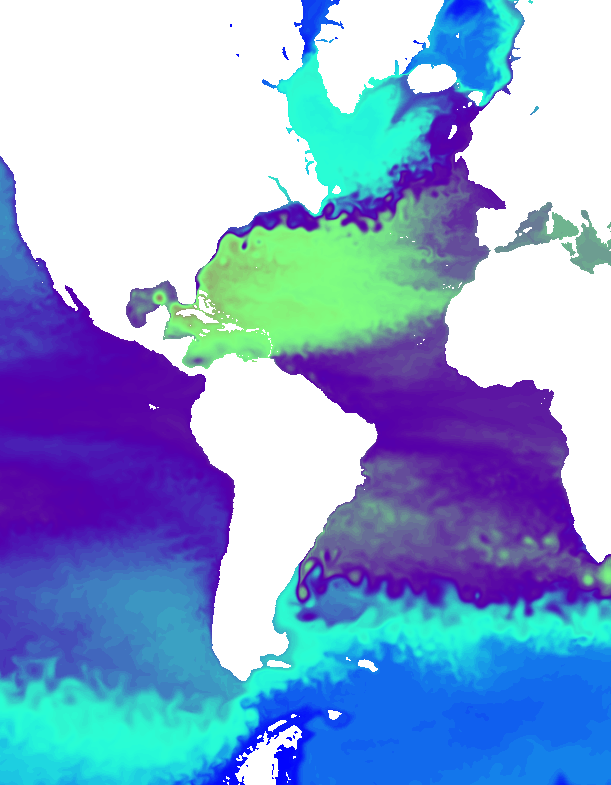 2 years of monthly
mean temperature
at 370m depth
Predictions of North Atlantic Oscillation (NAO)
First winter: 1 month ahead
Second winter: 13 months ahead
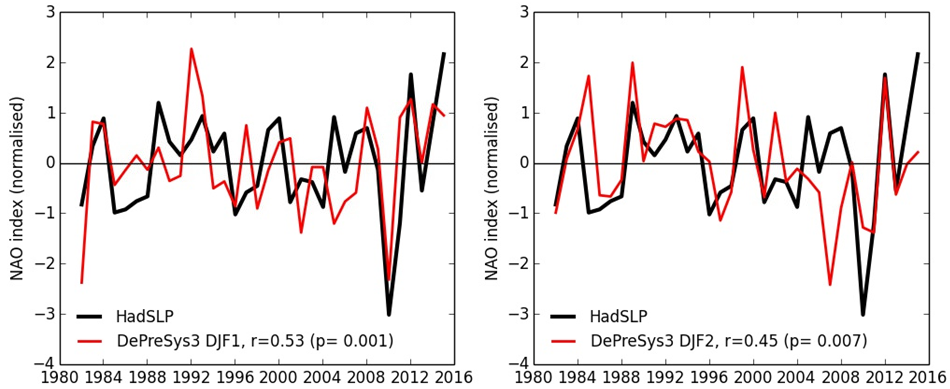 Correlation 0.53
Correlation 0.45
Skill extended back to 1980 (35 years compared to 20 in GloSea5)
 Skill in second winter (13 month lead time)
(Dunstone et al, submitted)
Second winter NAO drivers...
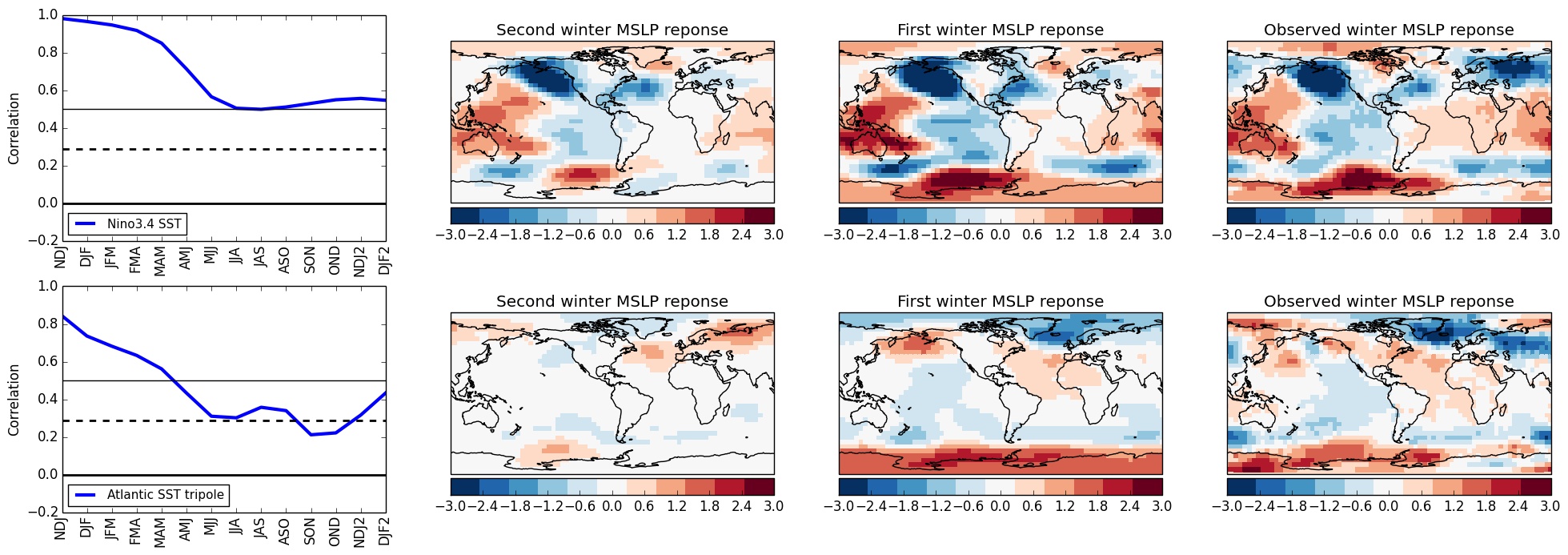 ENSO
DJF MSLP composites: Nov El Niño – La Niña
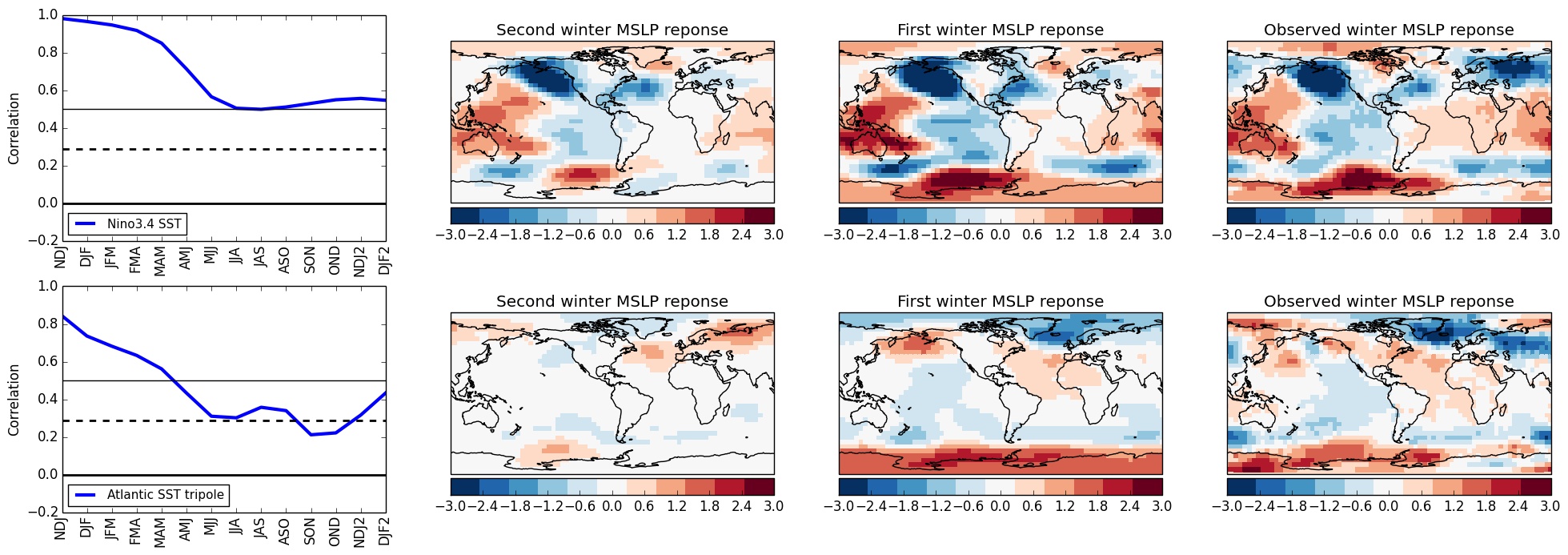 ENSO skilfully predicted in both first and second winters
 Composites are similar in obs, first and second winters
 ENSO appears to drive NAO in both first and second winters
Second winter NAO drivers...
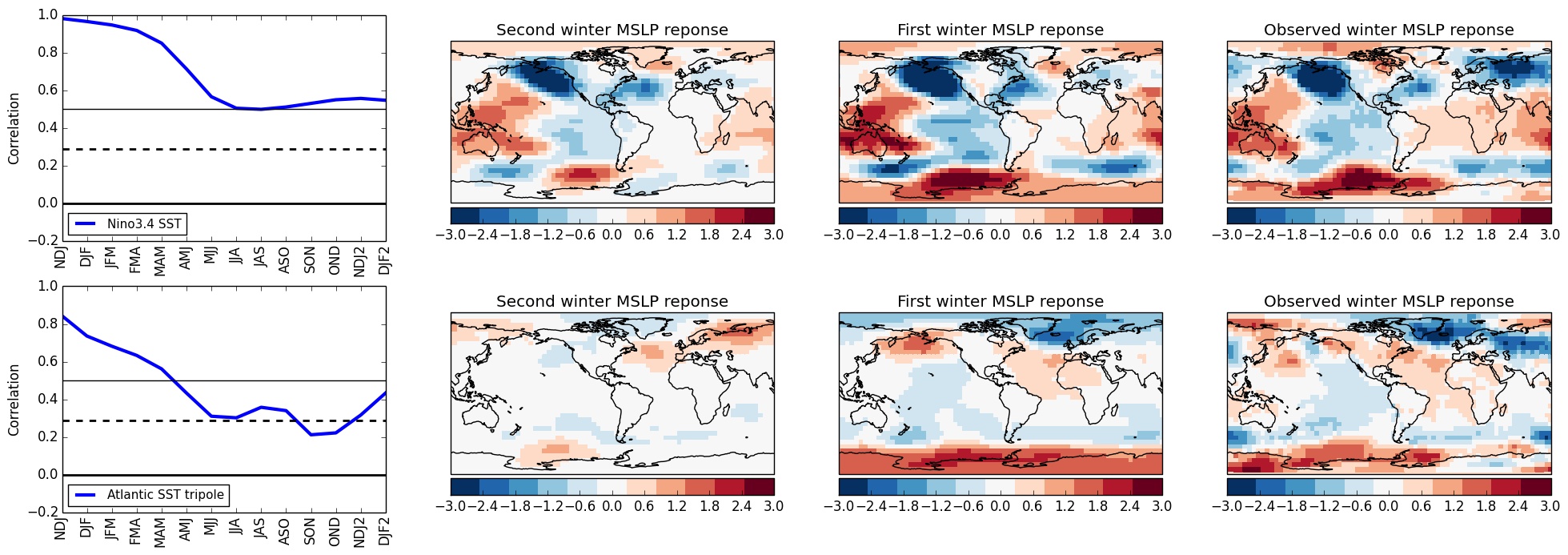 North Atlantic
SST tripole
DJF MSLP composites: Nov warm – cold Atlantic SST
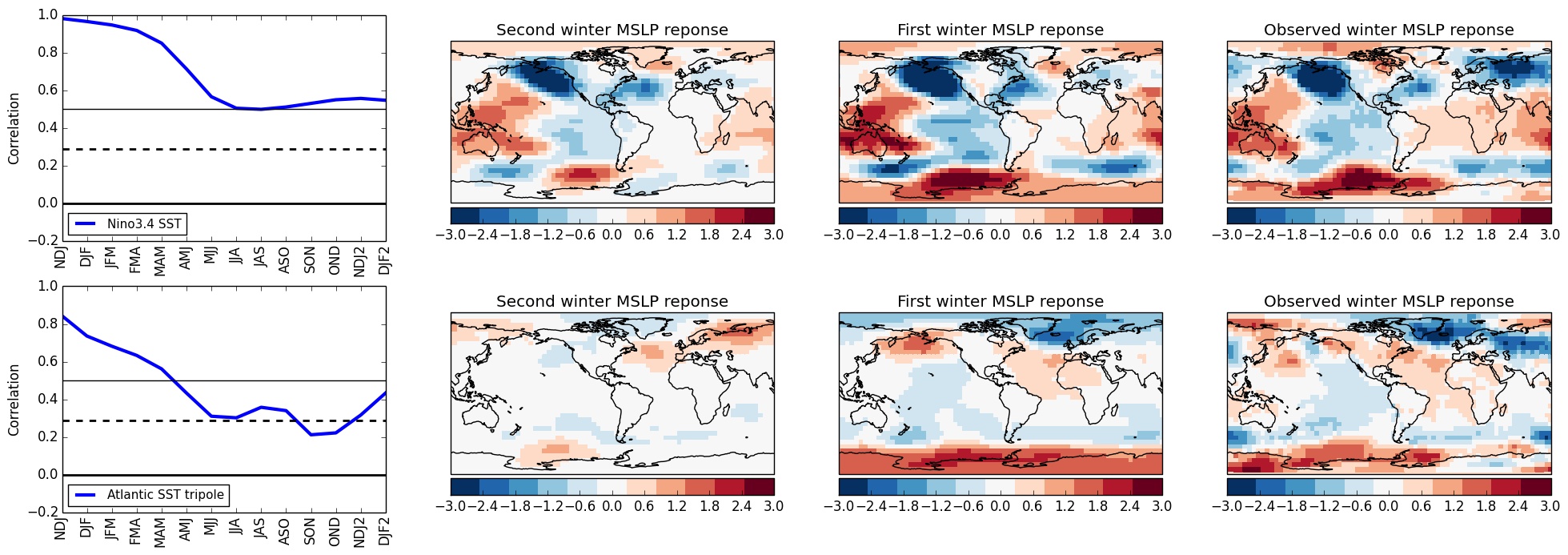 Skill only in first winter
 Composites are similar in obs and first winter, but not second winter
 Atlantic SSTs appear to drive NAO in first winter only
Sahel rainfall, years 2-5
AR5 model
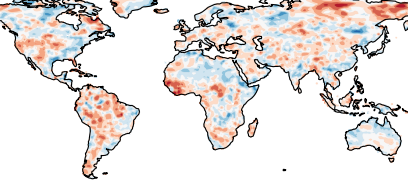 Improved skill for Sahel rainfall

 Atlantic temperatures shift tropical rainfall

 Model now propagates information across the Sahel

 More details in poster by Katy Sheen
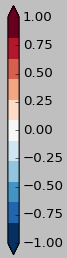 Latest model
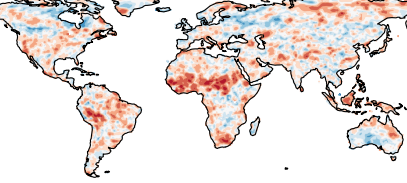 The signal to noise paradox
Model ensemble mean predicts the real world better than individual model members!

 High skill despite low signal to noise in model → “the signal to noise paradox”

 Robust signals: NAO and European rainfall
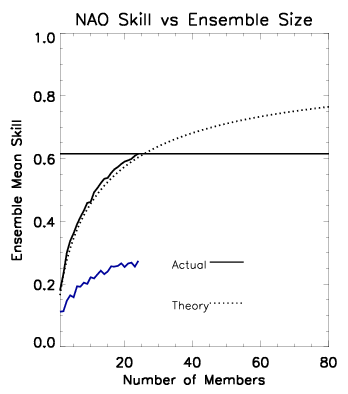 Model predicting real world
Model predicting itself
Can make skilful predictions
 But need very large ensemble
 More skill potentially available
 Implications for measuring skill, attribution, role of internal variability
(Scaife et al 2014, Eade et al 2014)
Slowdown in surface warming
Rolling 15 year trends in global near surface temperature
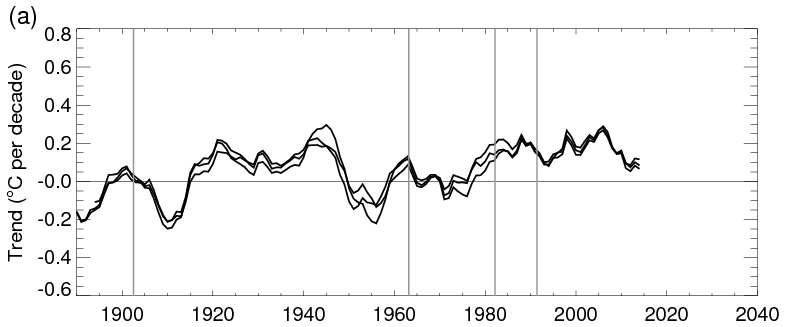 Recent decrease in 15 year trends seen in all observational datasets
 ...including the recent Karl et al study
 There has been a slowdown in the rate of surface warming!
(Smith et al. submitted)
Slowdown in surface warming
Rolling 15 year trends in global near surface temperature
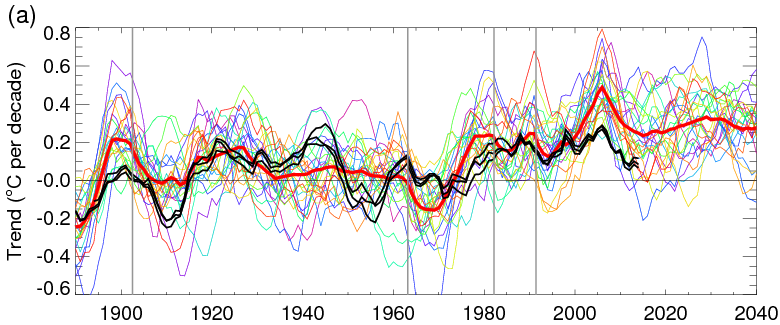 Recent decrease in 15 year trends is simulated by CMIP5 models
 Externally forced
 But models trends generally too large
(Smith et al. submitted)
Slowdown in surface warming
Rolling 15 year trends in global near surface temperature
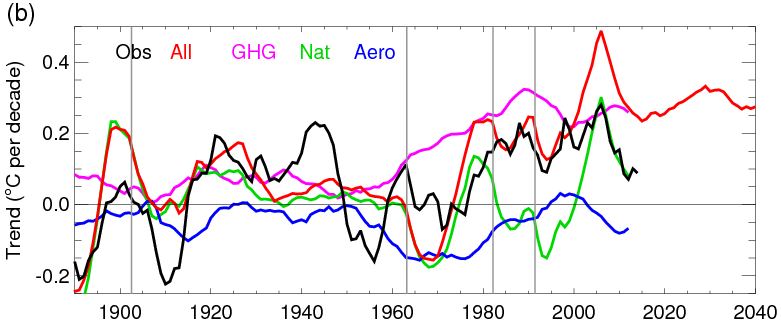 Partly due to recovery from eruption of Mount Pinatubo in 1991
 global temperatures cooled in 1992
 maximum trend starting from this cool year (1992-2006) followed by slowdown!
 But also due to anthropogenic aerosols especially in most recent periods
(Smith et al. submitted)
Surface temperature trend 1998-2012
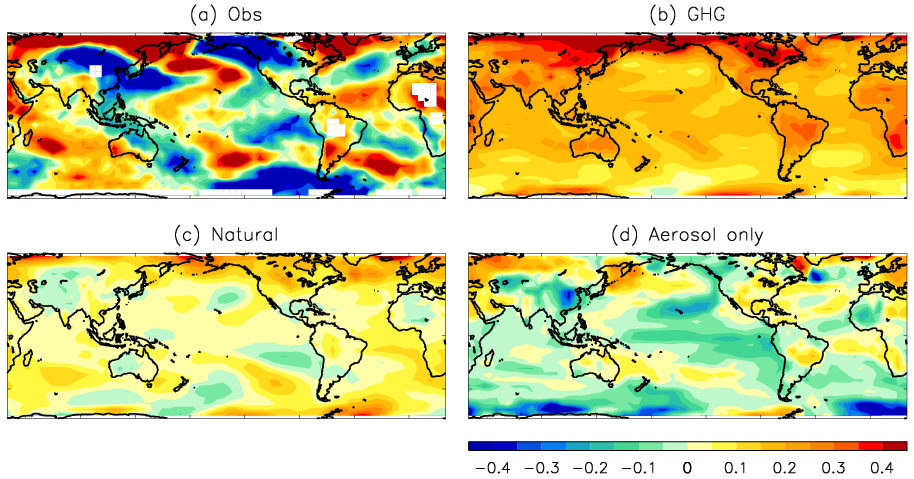 Aerosol only simulations show a negative PDO trend pattern in the Pacific
(Smith et al. submitted)
Trend in atmospheric circulation 
(1998-2012)
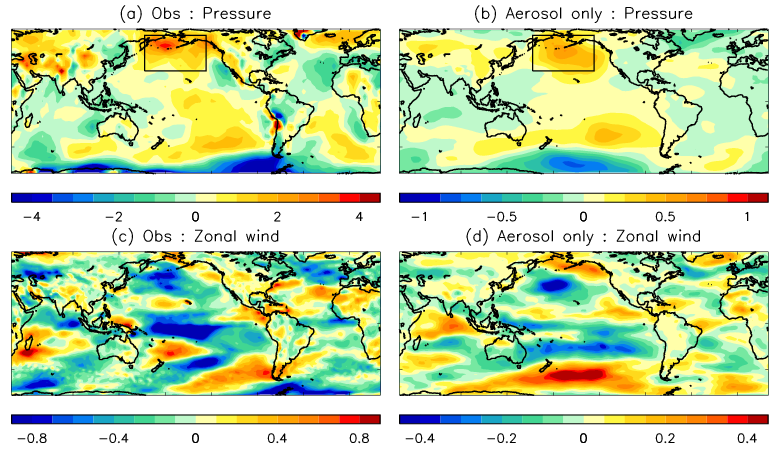 Aerosol only simulations show a trends in Aleutian Low similar to obs
 ...and zonal winds
 But model patterns are much weaker than obs
(Smith et al. submitted)
Impact of anthropogenic aerosols on Aleutian Low (NPI)
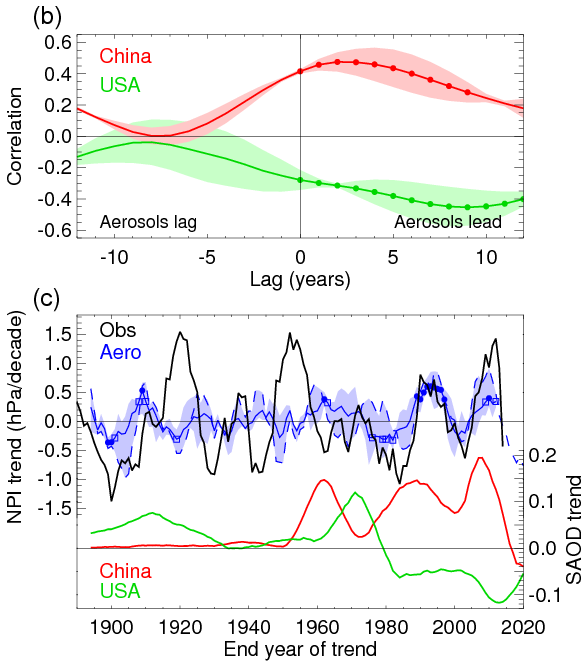 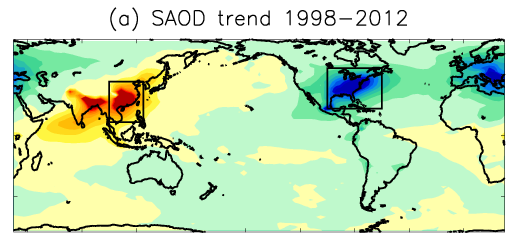 Lagged response of Aleutian Low (NPI) to aerosol emissions from China and USA
 Timing of observed NPI changes since 1960 captured by models
 Future Chinese aerosol reductions would promote a positive PDO and increased global temperatures
(Smith et al. submitted)
Slowdown in surface warming: recalibration of models
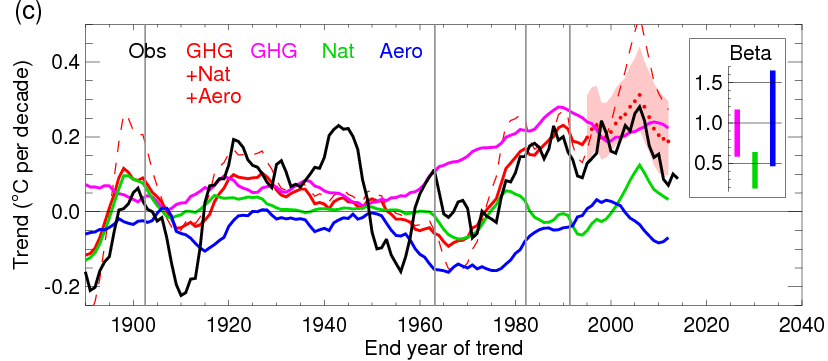 Detection and attribution analysis to obtain scaling factors (beta)
 Use data before 1995
 Scaling for Nat significantly less than one → models over-sensitive to volcanoes
 Scaled projection (red dotted) in much better agreement with obs than unscaled (red dashed)
(Smith et al. submitted)
Summary
High resolution decadal predictions
 Skill for NAO a year ahead
 Sahel rainfall
 But “signal to noise paradox”
 Need mean of large ensemble
 More skill available
 Recent slowdown in surface warming
Partly the recovery from Mount Pinatubo
But also anthropogenic aerosols which drive negative PDO pattern
Model global temperature trends are too large mainly due to over sensitivity to volcanoes
But regional trends are weaker than obs: imperfect model response, or coincidence of internal variability?
 Future reductions in aerosol emissions from China drive switch to positive PDO in model
Slowdown in surface warming
Rolling 15 year trends in global near surface temperature
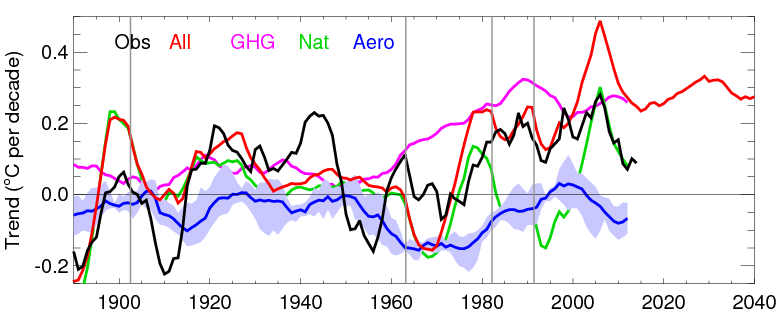 Blue shading shows range from aerosols diagnosed in different ways
 Aero : All-NoAero : All-Nat-GHG-LU-Oz : Anthro-GHG-LU-Oz
(Smith et al. submitted)
Surface temperature trend 1998-2012
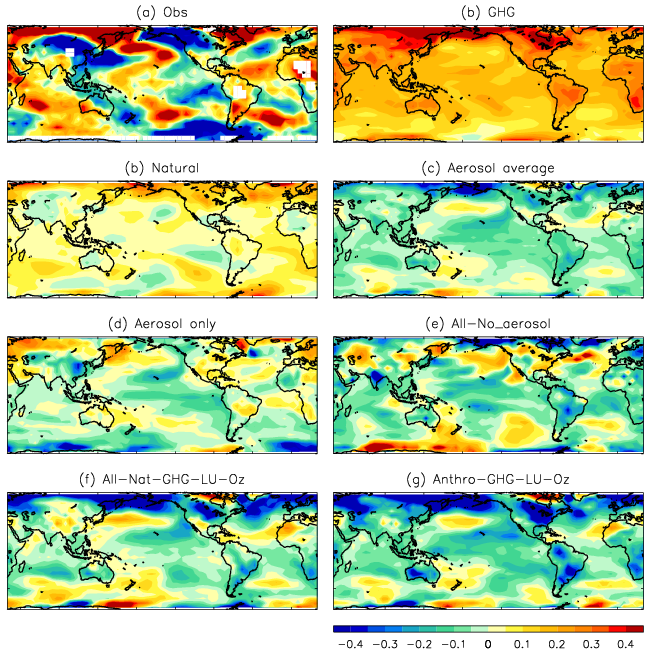 Slowdown in surface warming: recalibration of models
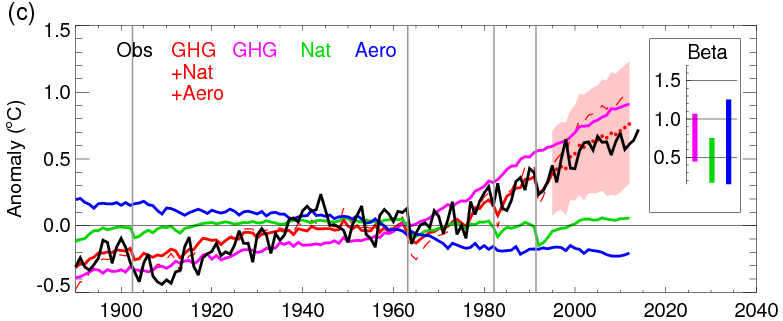 Detection and attribution analysis to obtain scaling factors (beta)
 Use data before 1995
 Scaling for Nat significantly less than one → models over-sensitive to volcanoes
 Scaled projection (red dotted) in much better agreement with obs than unscaled (red dashed)
(Smith et al. submitted)
GloSea5
RPC sensitivity
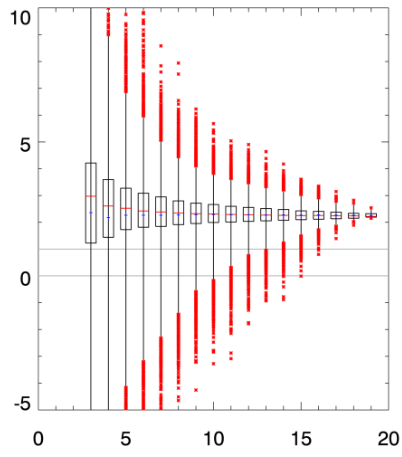 24 members
GloSea3
(9 ensemble members)
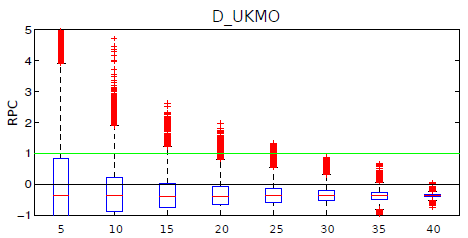 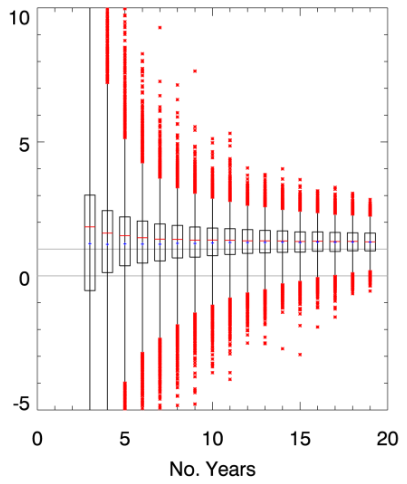 9 members
Number of years
© Crown copyright   Met Office
(Shi et al, 2015)